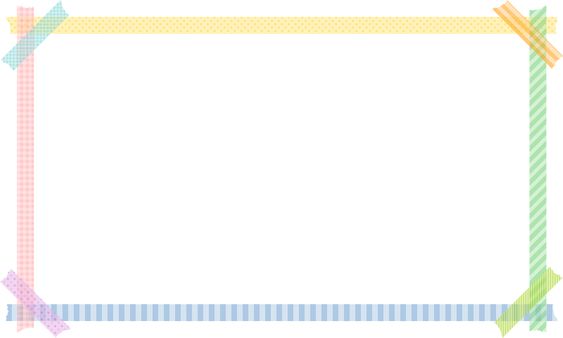 الصورة القطبية و الصورة الديكارتية للمعادلات
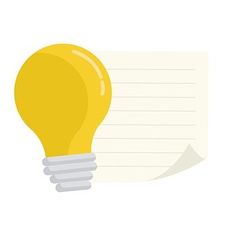 وقفة مع التحصيلي
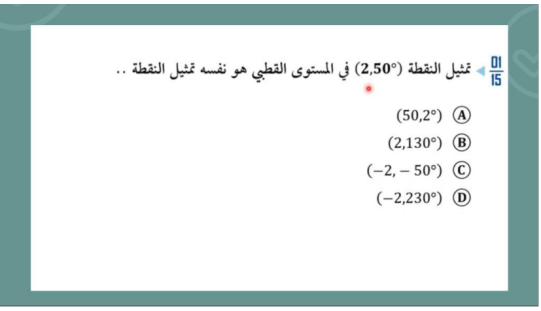 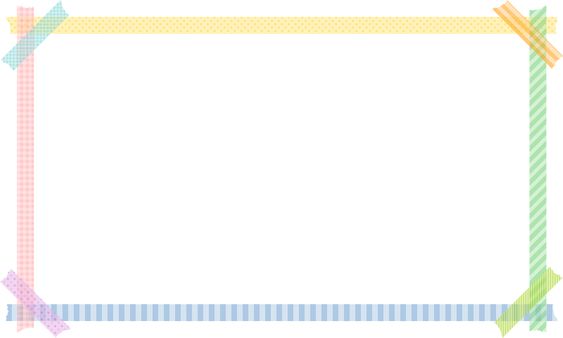 الصورة القطبية و الصورة الديكارتية للمعادلات
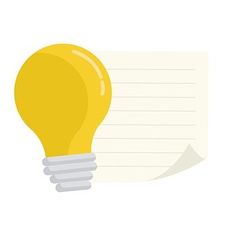 وقفة مع التحصيلي
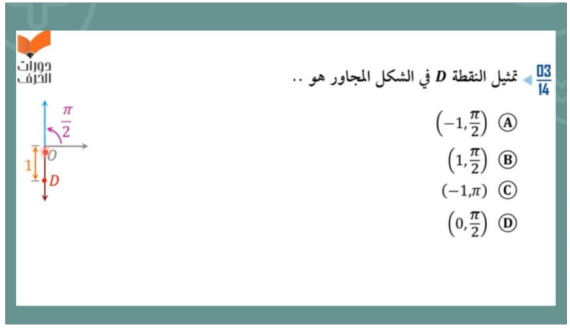 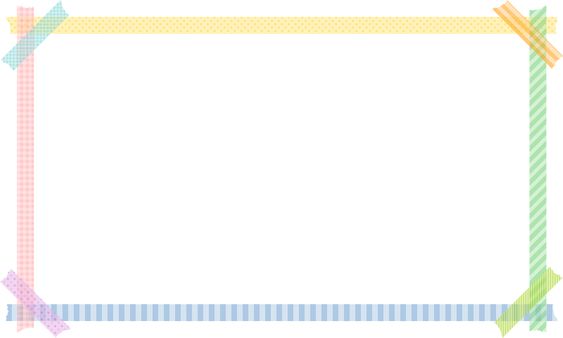 الصورة القطبية و الصورة الديكارتية للمعادلات
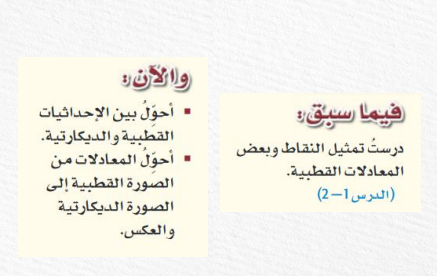 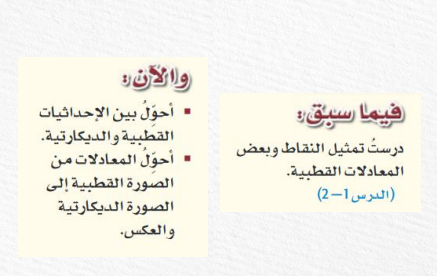 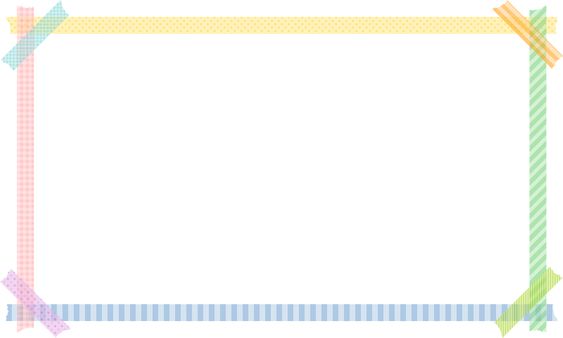 الصورة القطبية و الصورة الديكارتية للمعادلات
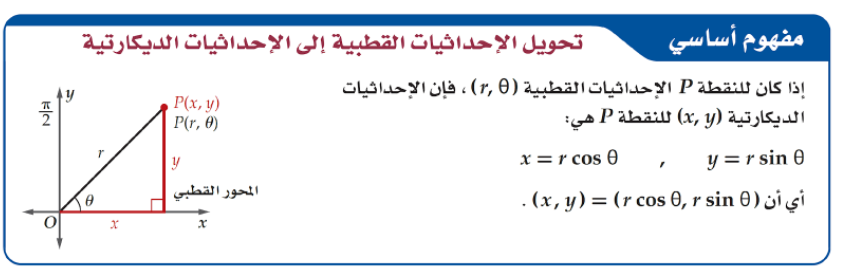 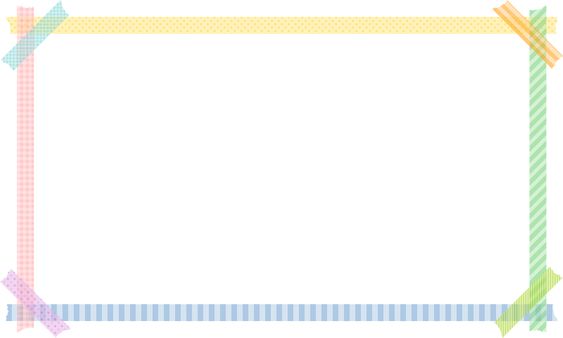 الصورة القطبية و الصورة الديكارتية للمعادلات
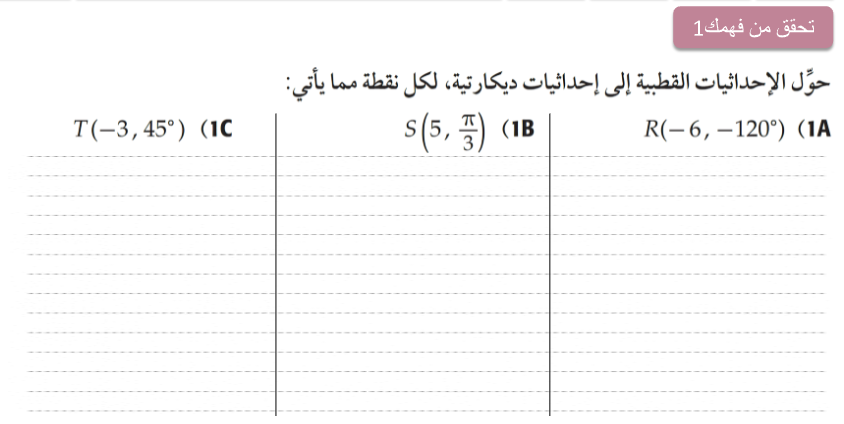 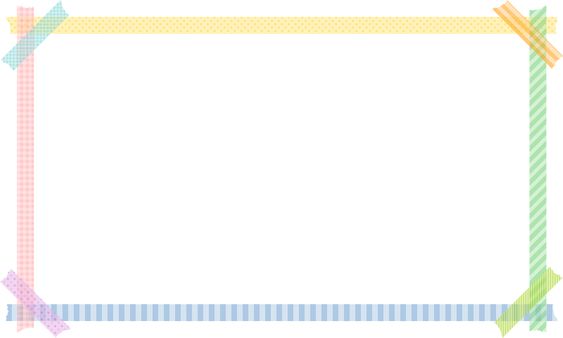 الصورة القطبية و الصورة الديكارتية للمعادلات
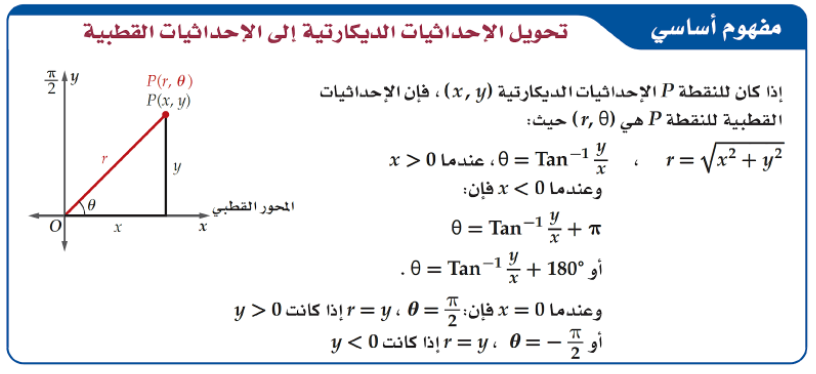 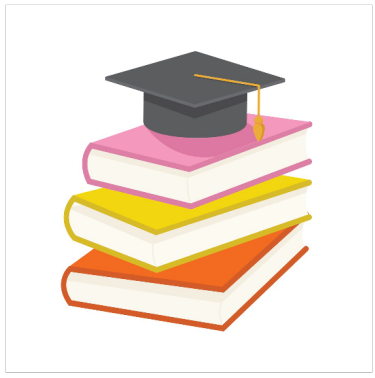 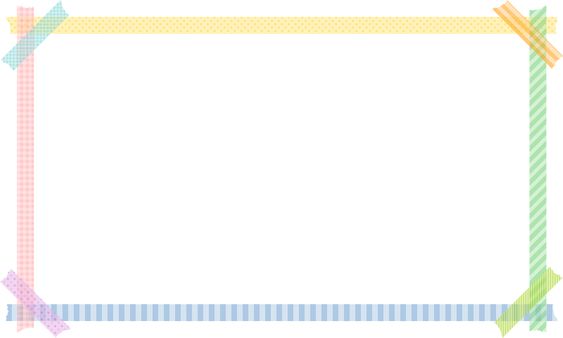 x >0
X < 0
x = 0
θحالات إيجاد
الصورة القطبية و الصورة الديكارتية للمعادلات
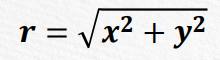 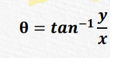 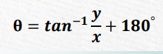 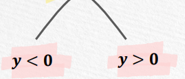 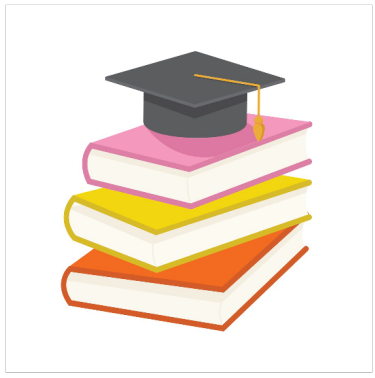 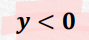 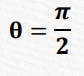 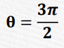 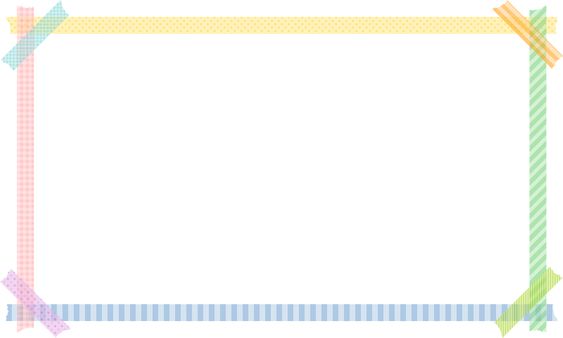 الصورة القطبية و الصورة الديكارتية للمعادلات
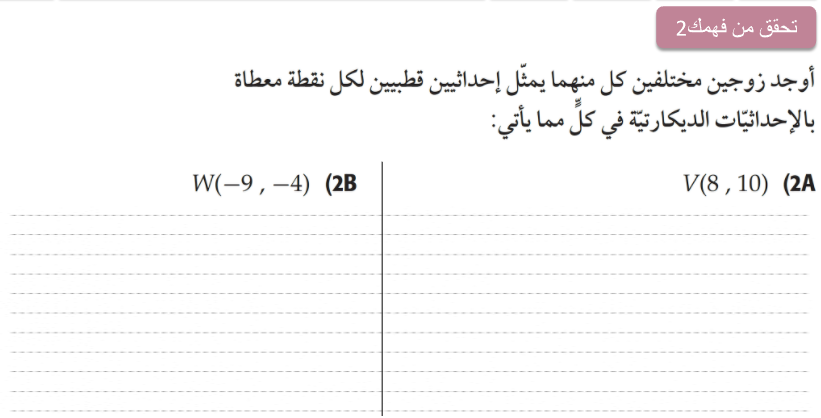 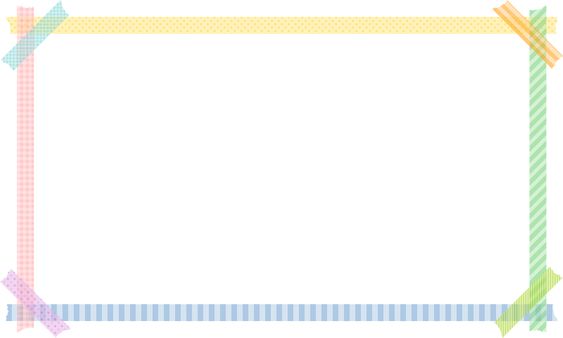 الصورة القطبية و الصورة الديكارتية للمعادلات
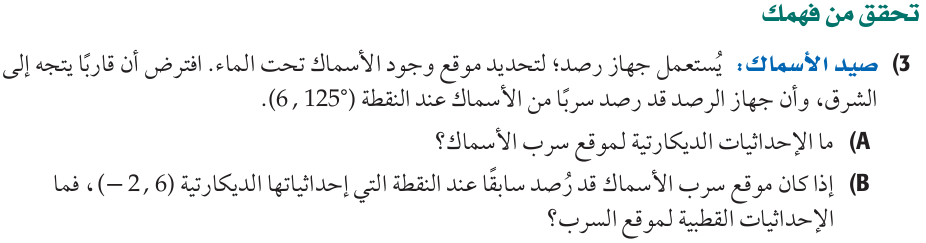 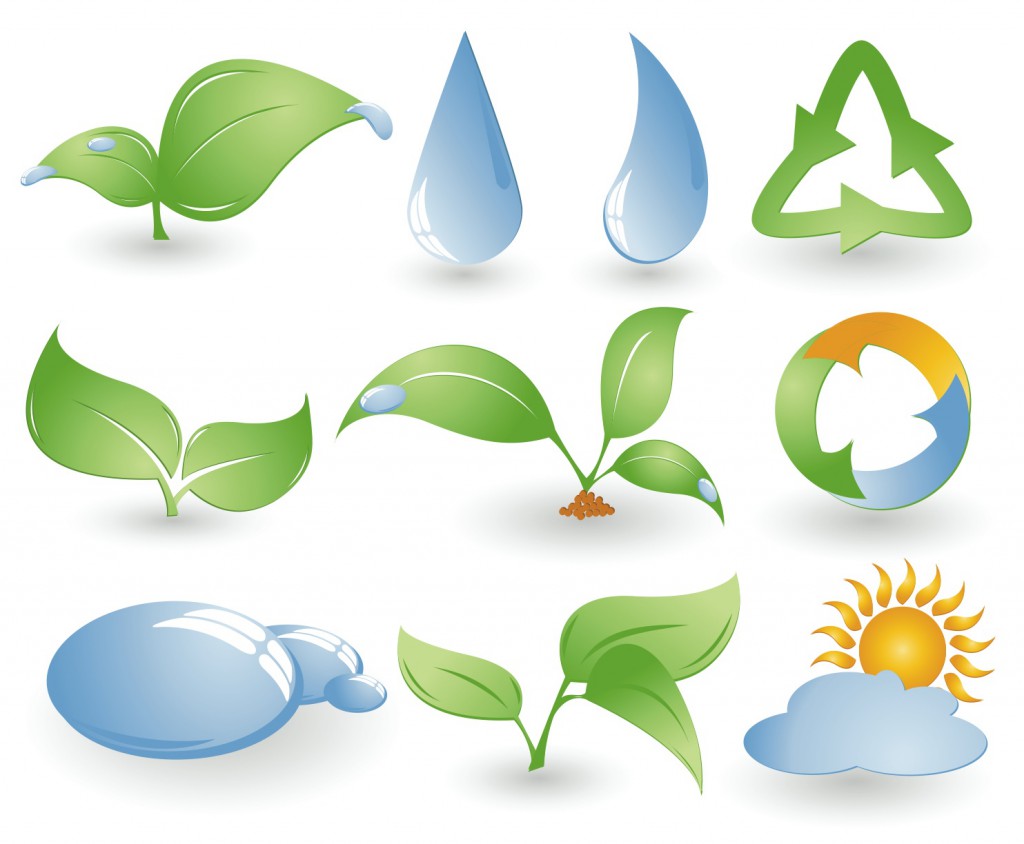 تحويل المعادلة الديكارتية إلى معادلة قطبية ”
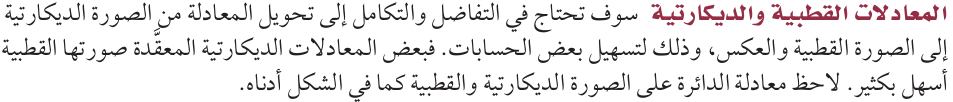 اكتبي المعادلة الاتية على الصورة القطبية
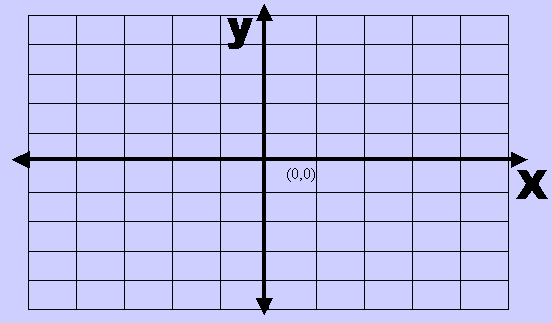 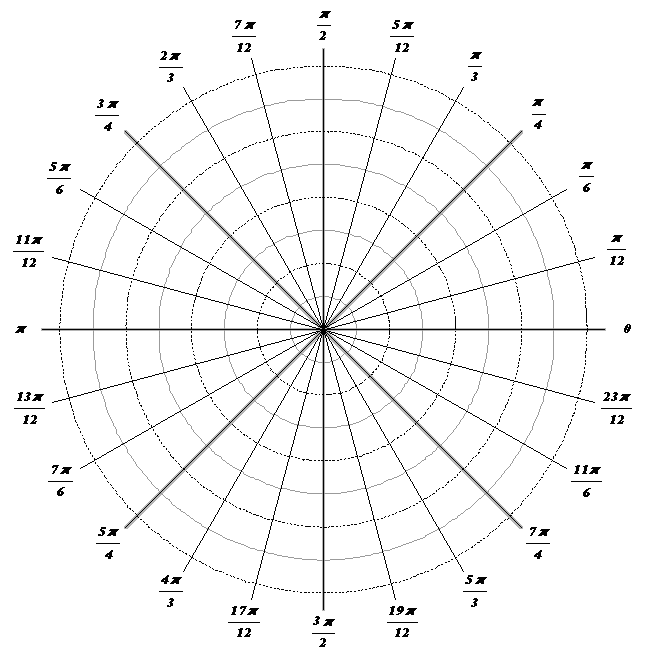 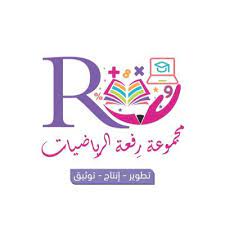 المعادلة على الصورة القطبية هي 
           r = 3
معادلة دائرة مركزه ( 0 , 0 ) ونصف قطرها 3
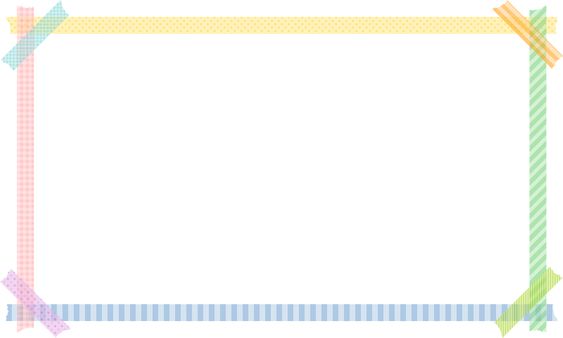 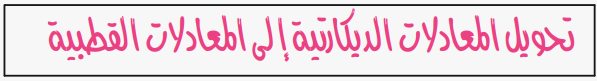 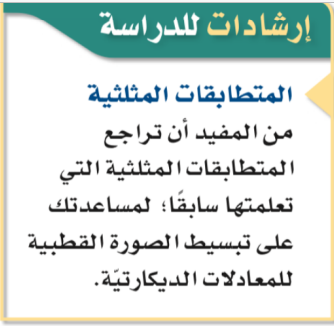 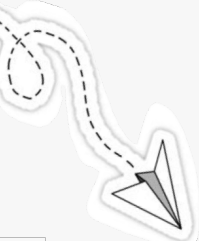 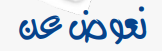 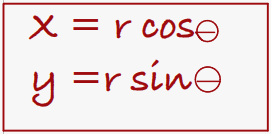 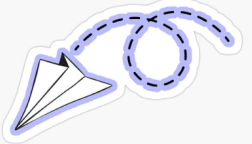 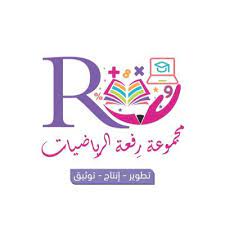 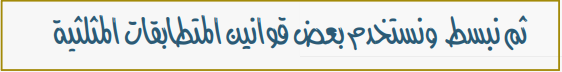 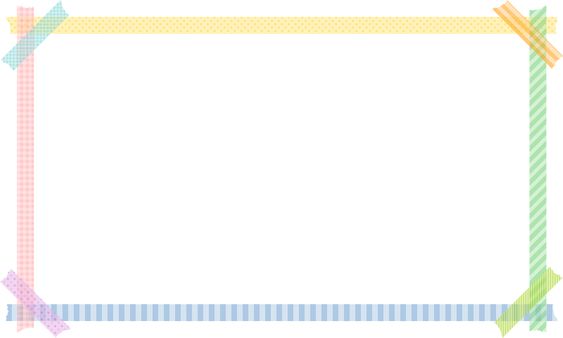 الصورة القطبية و الصورة الديكارتية للمعادلات
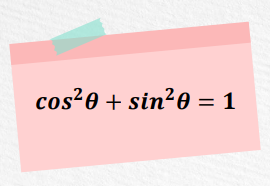 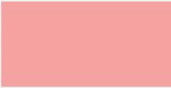 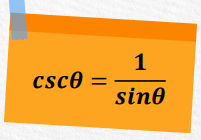 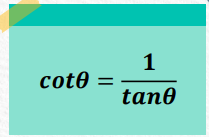 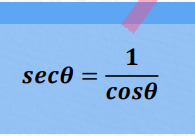 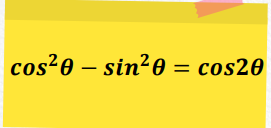 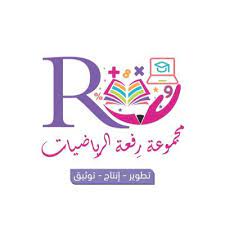 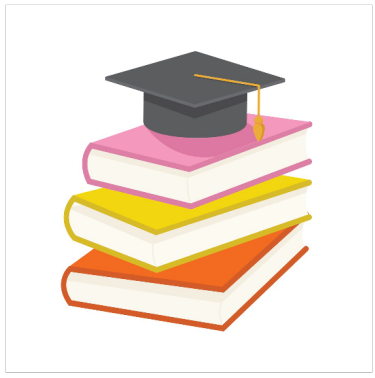 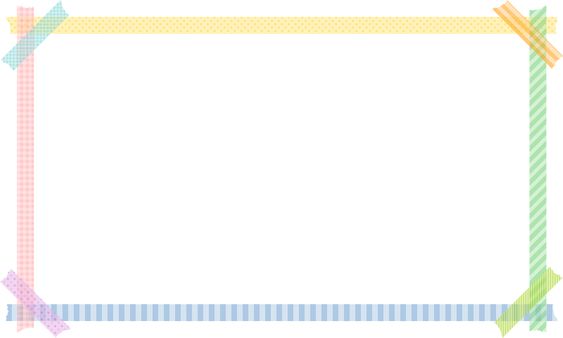 اكتبي المعادلة التالية على الصورة القطبية
الصورة القطبية و الصورة الديكارتية للمعادلات
التعويض في المعادلة عن x , y
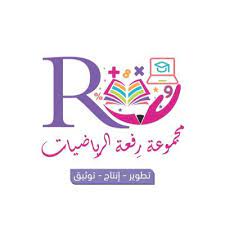 شكل المنحنى البياني لهذه المعادلة هو قطع مكافئ رأسه نقطة الأصل
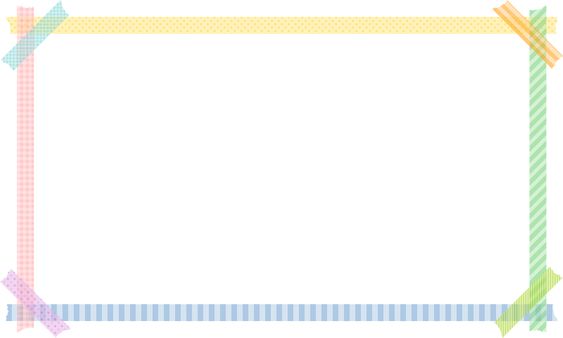 الصورة القطبية و الصورة الديكارتية للمعادلات
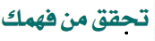 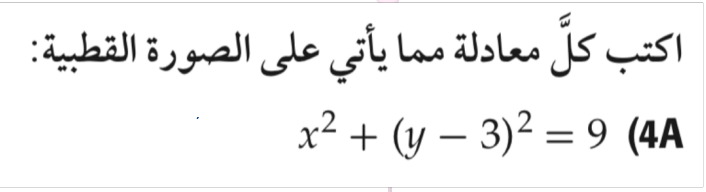 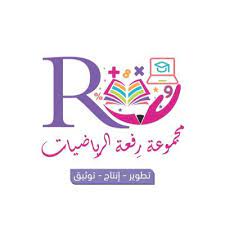 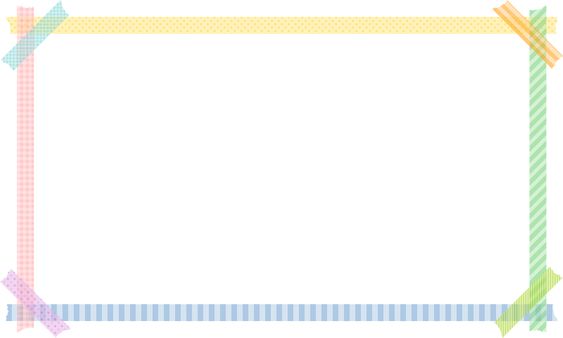 الصورة القطبية و الصورة الديكارتية للمعادلات
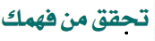 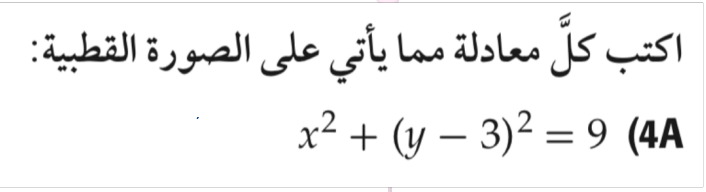 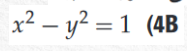 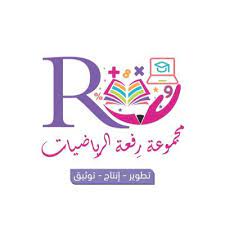 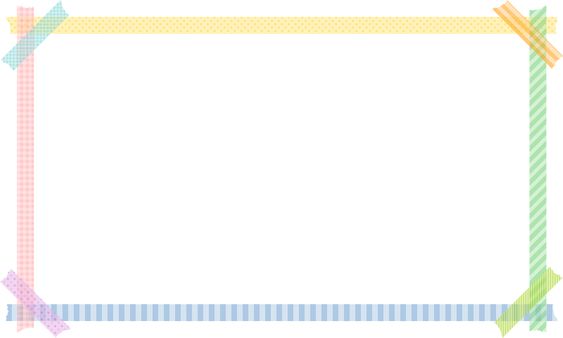 الصورة القطبية و الصورة الديكارتية للمعادلات
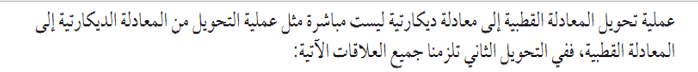 الاحداثيات القطبية
الاحداثيات الديكارتية
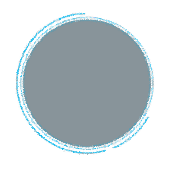 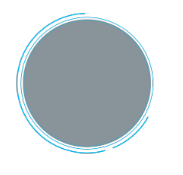 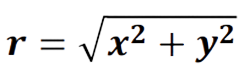 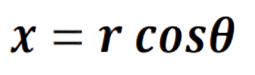 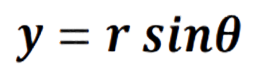 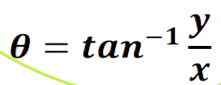 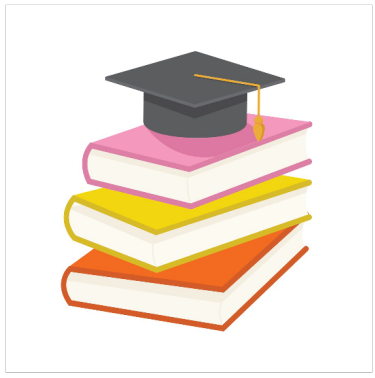 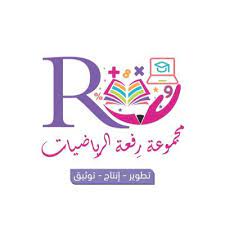 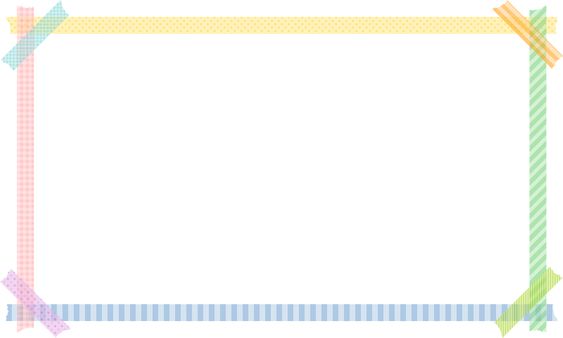 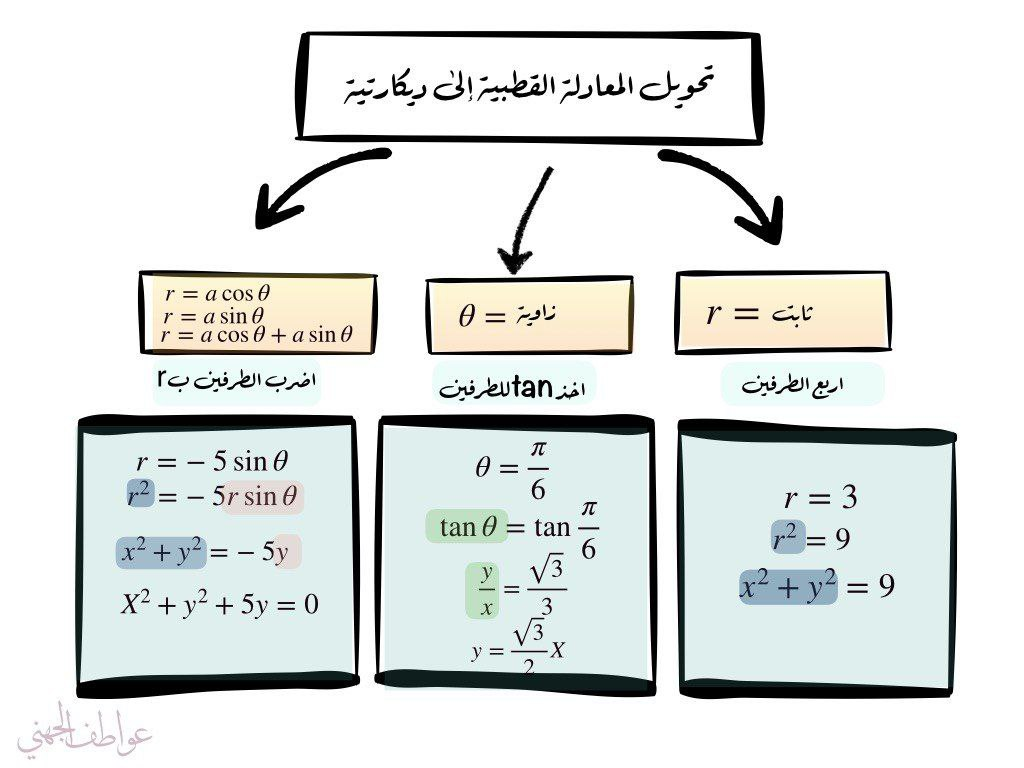 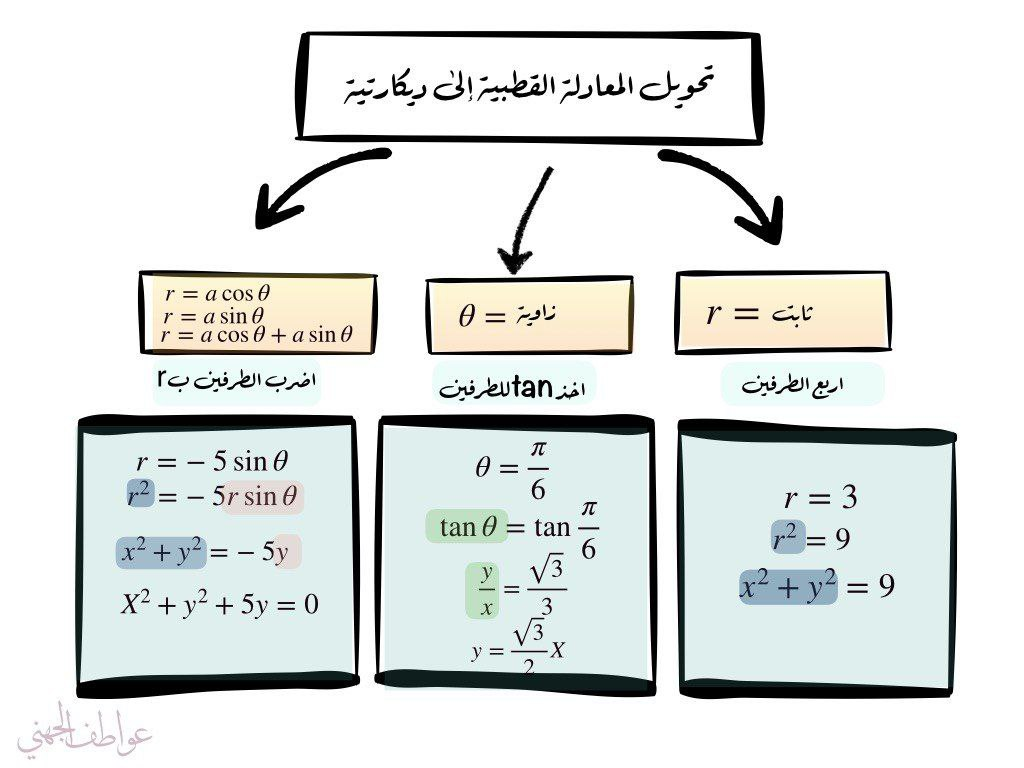 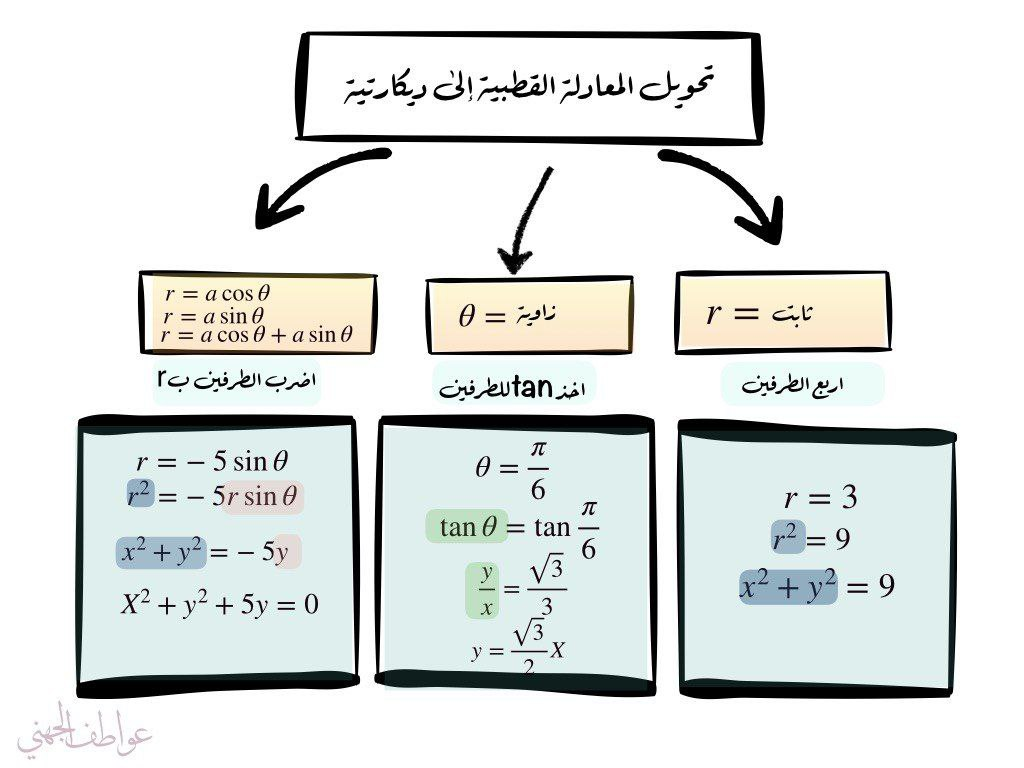 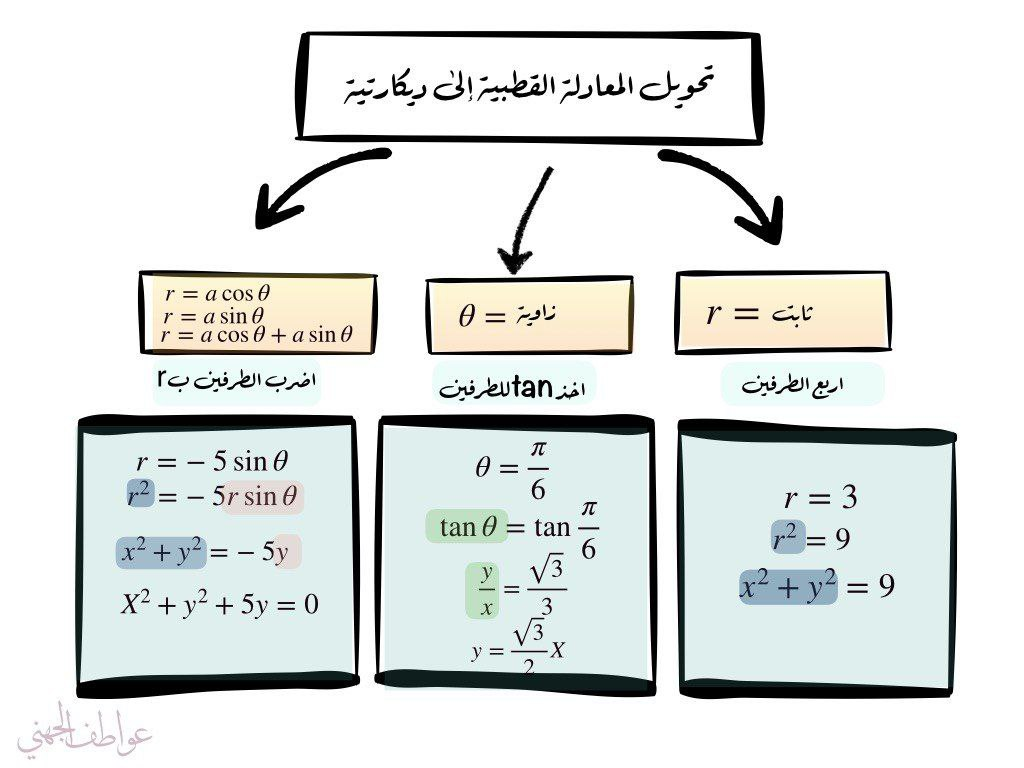 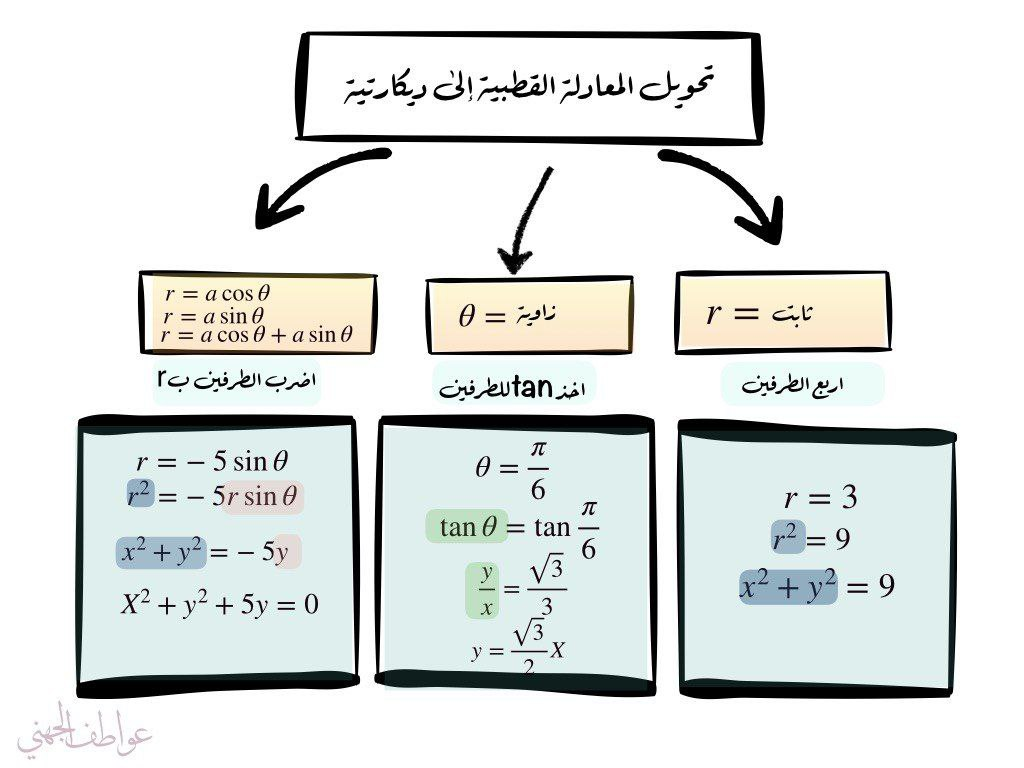 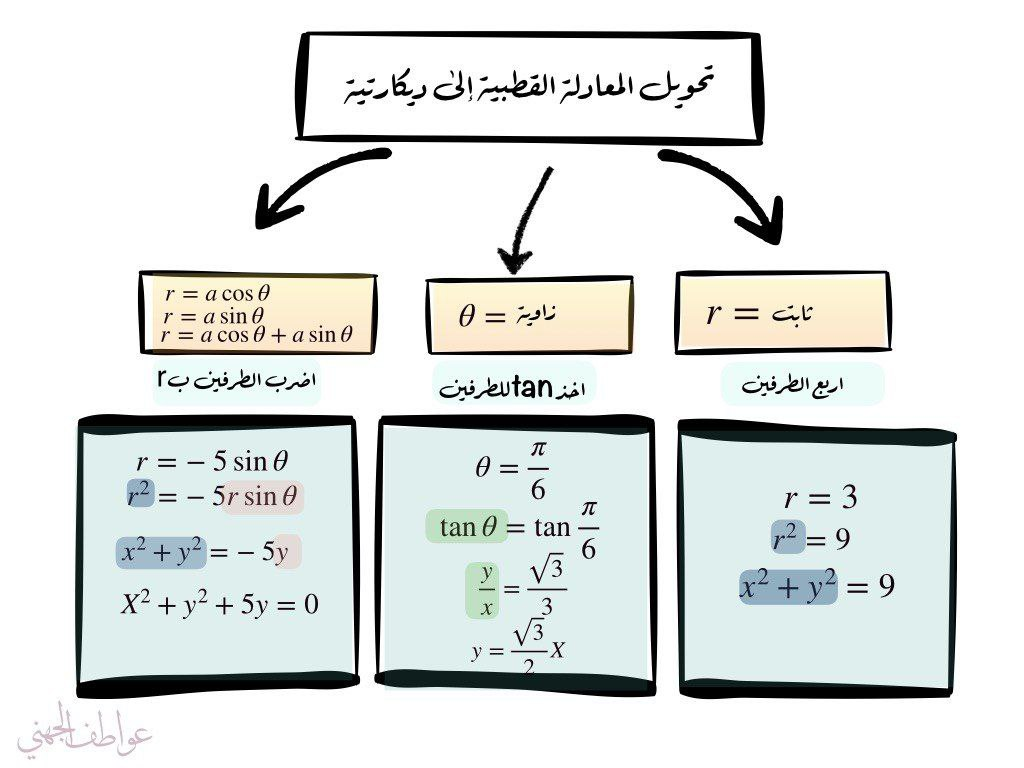 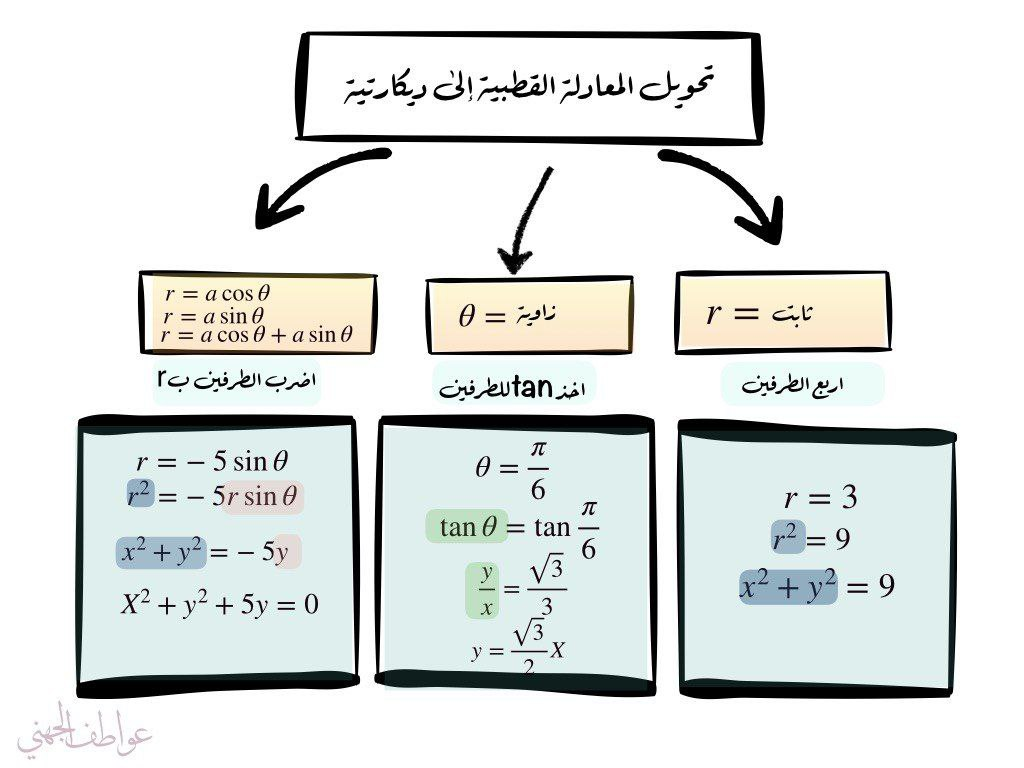 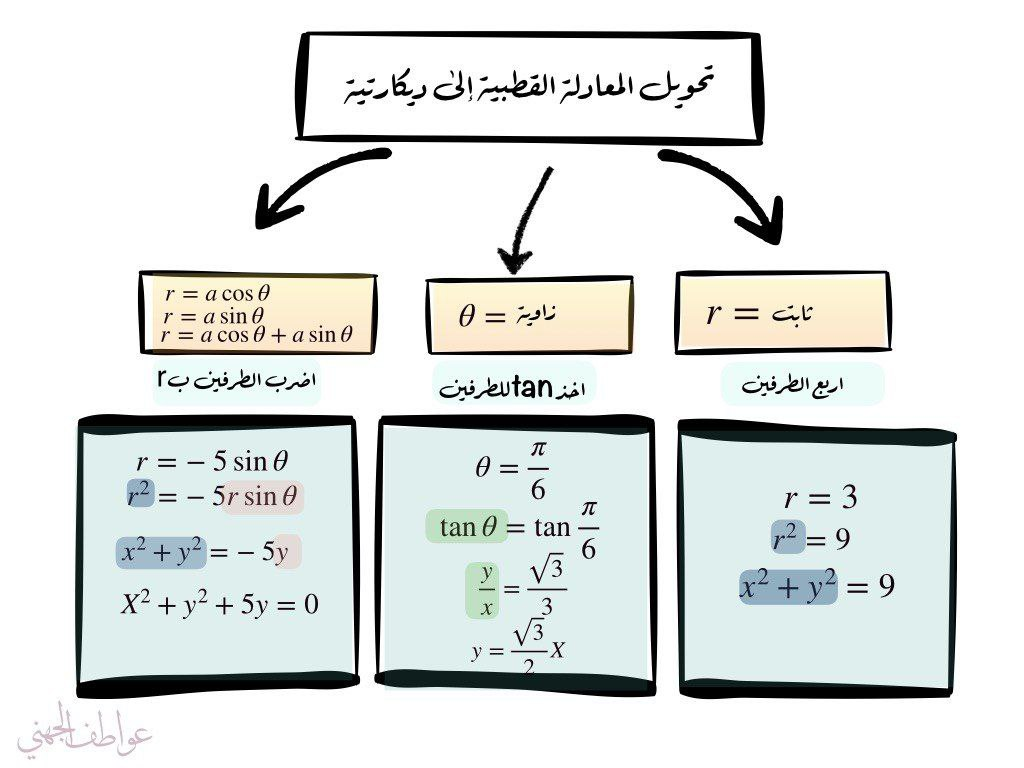 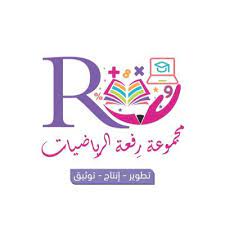 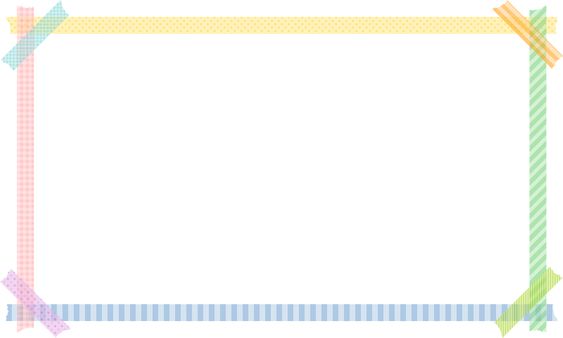 الصورة القطبية و الصورة الديكارتية للمعادلات
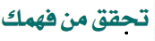 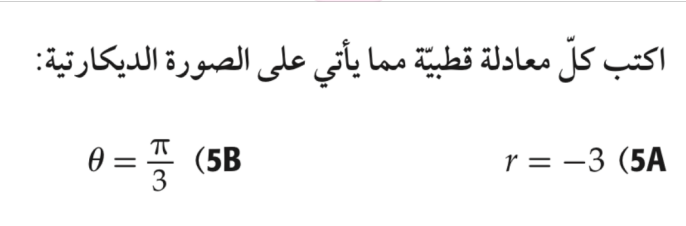 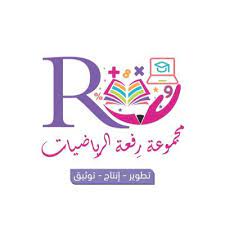 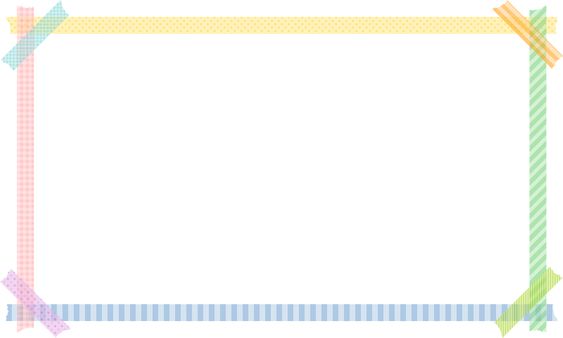 الصورة القطبية و الصورة الديكارتية للمعادلات
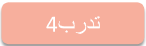 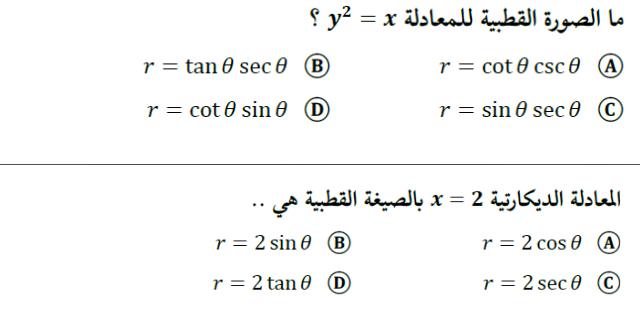 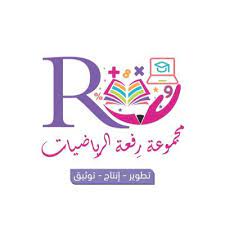 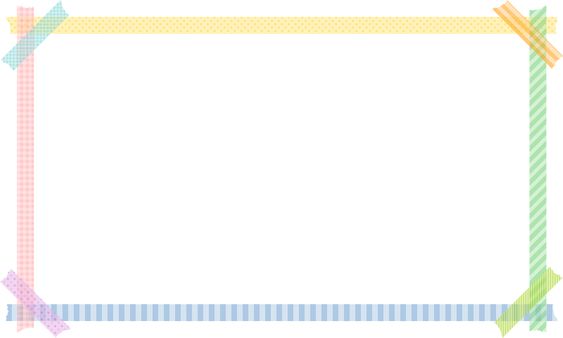 الصورة القطبية و الصورة الديكارتية للمعادلات
تدريبات
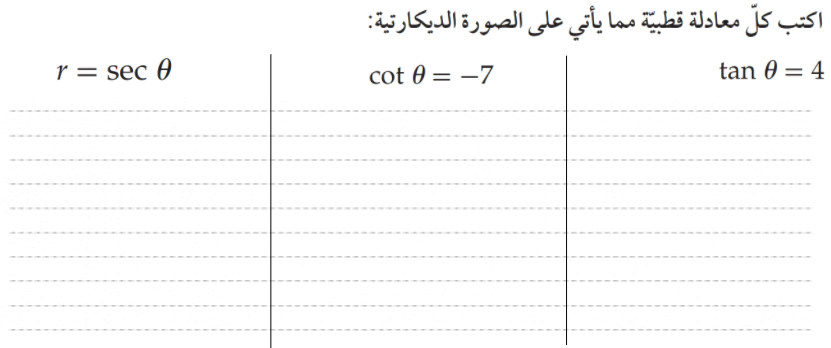 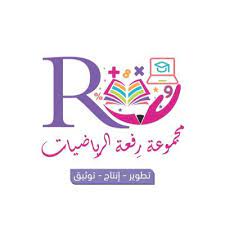 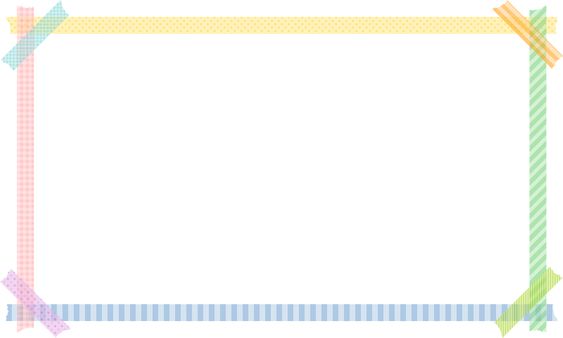 الصورة القطبية و الصورة الديكارتية للمعادلات
تدريبات
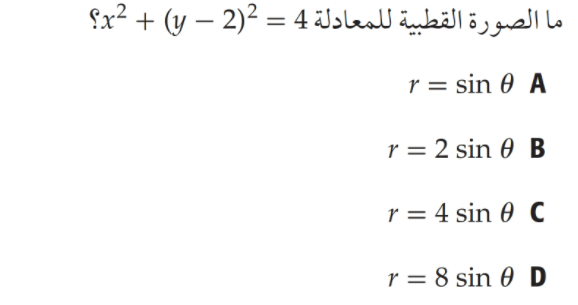 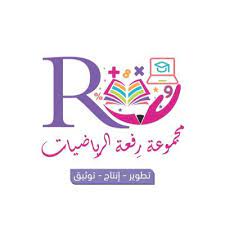 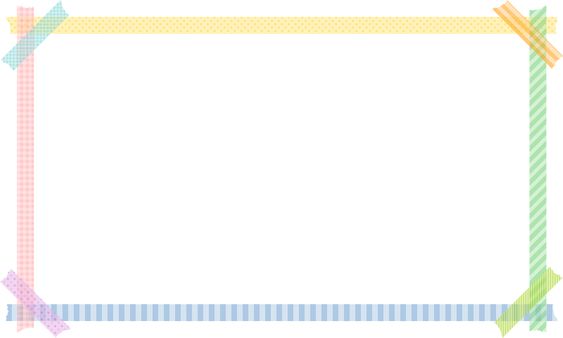 الصورة القطبية و الصورة الديكارتية للمعادلات
تدريبات
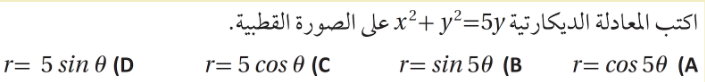 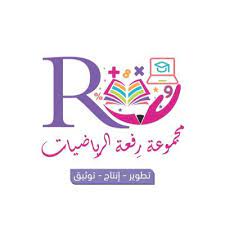 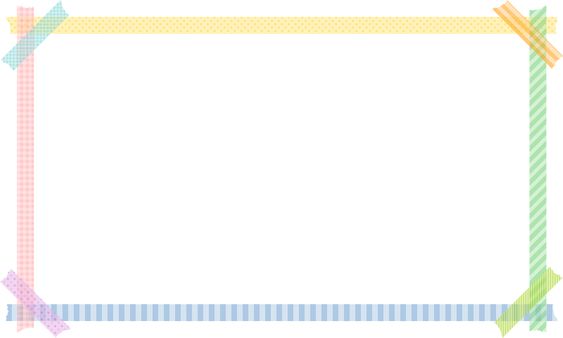 الصورة القطبية و الصورة الديكارتية للمعادلات
تدريبات
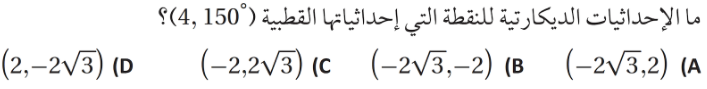 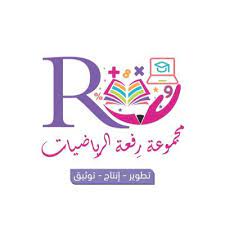 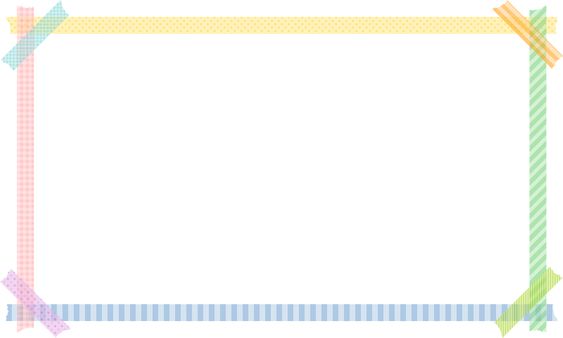 الصورة القطبية و الصورة الديكارتية للمعادلات
تدريبات
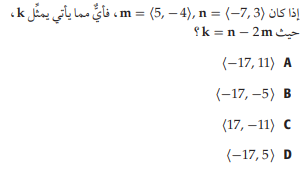 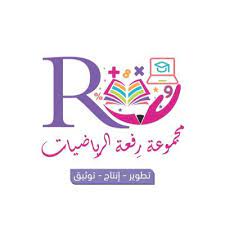 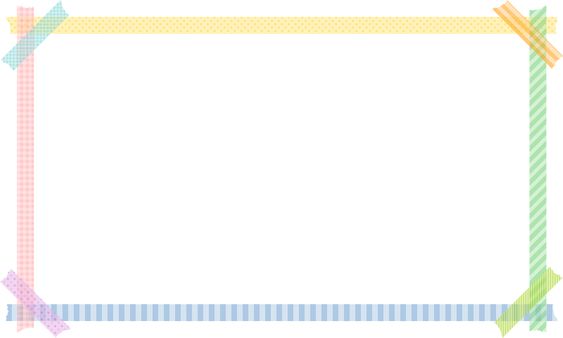 الصورة القطبية و الصورة الديكارتية للمعادلات
تدريبات
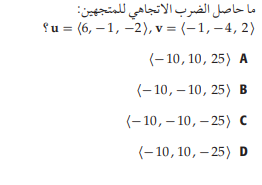 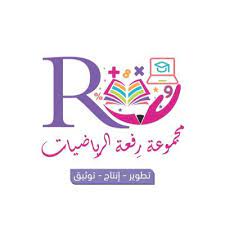